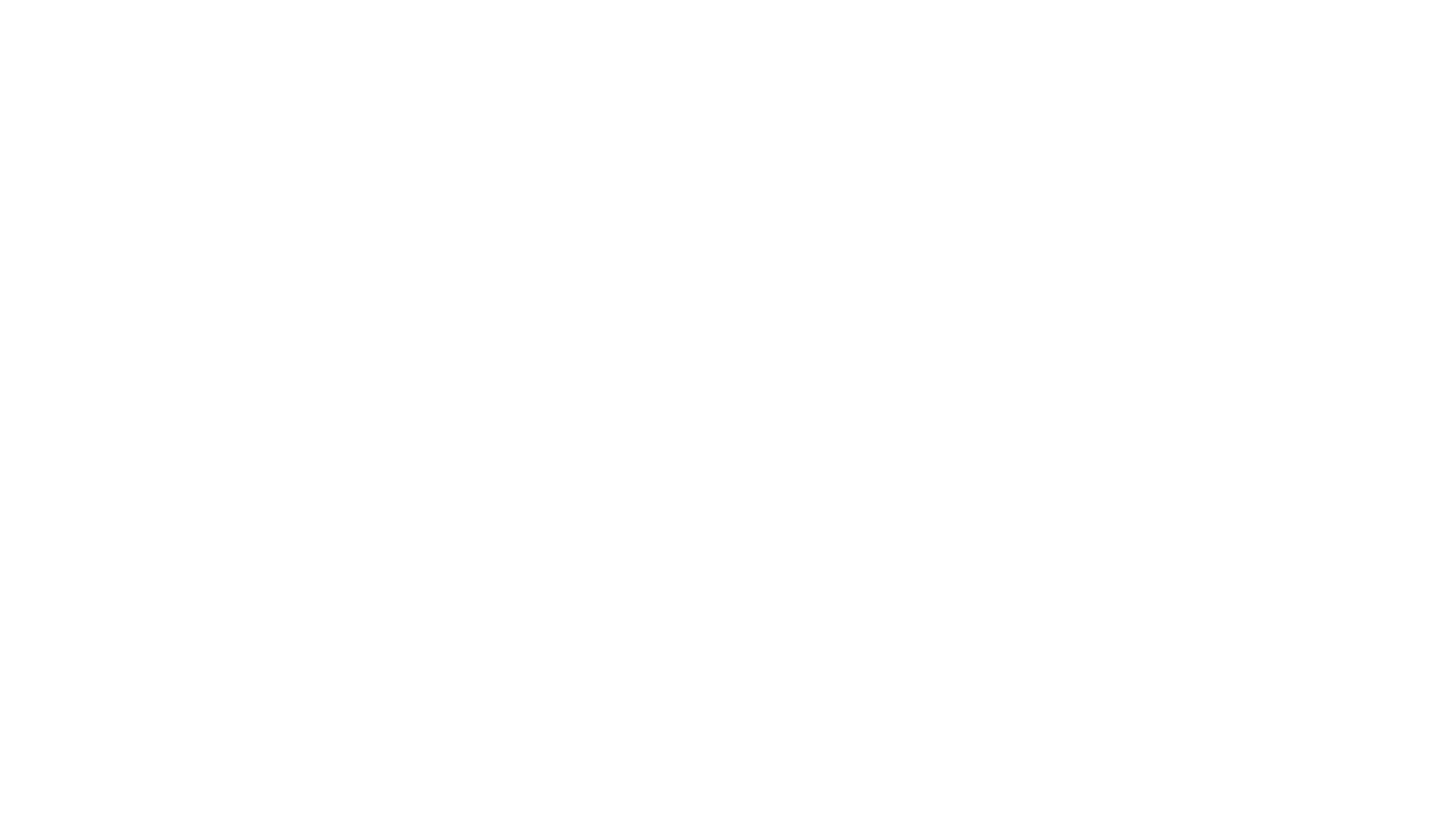 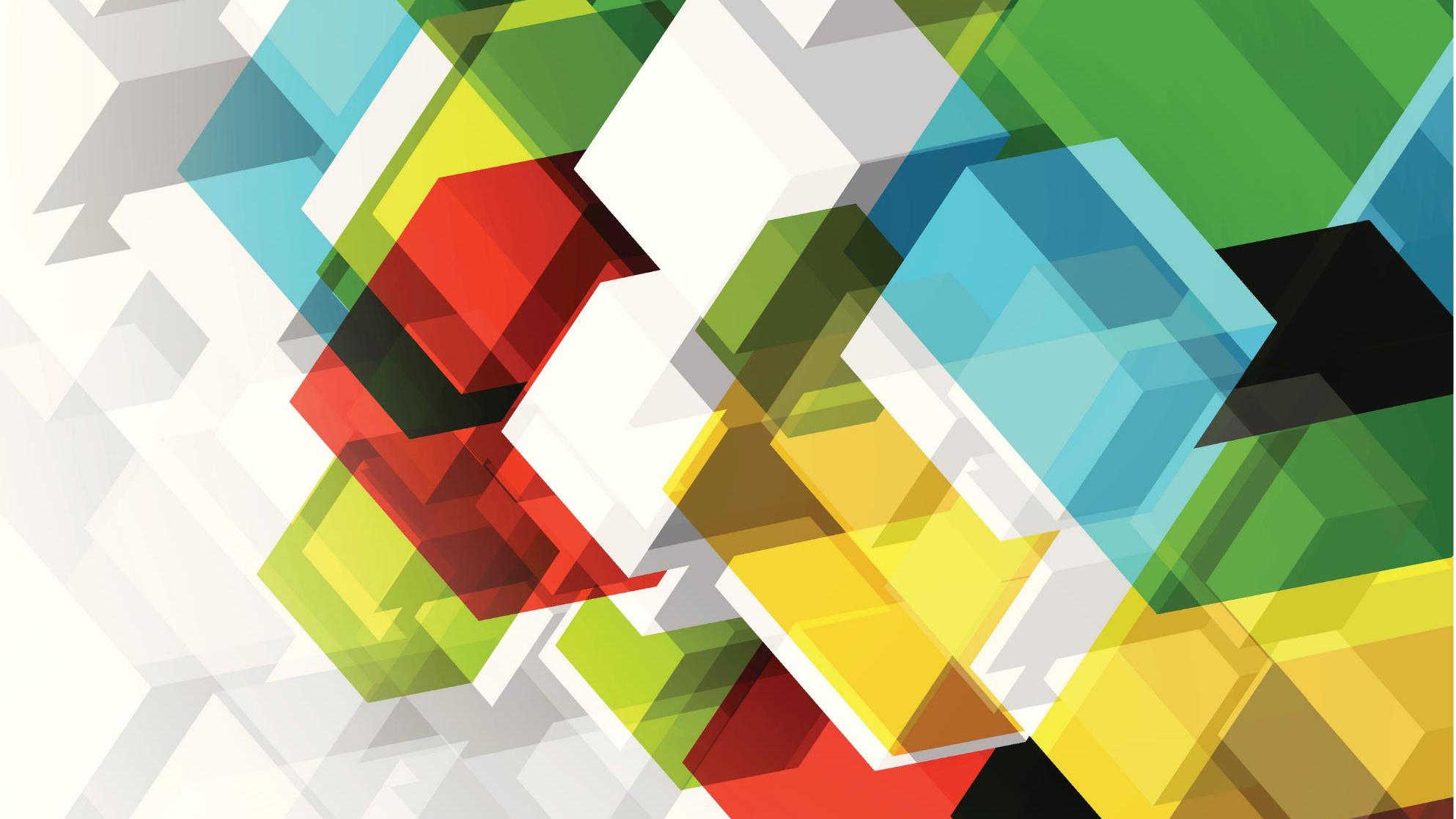 MONITORAGGIO DICEMBRE A.S. 20-21
I.C VILLANTERIO
Scuola Secondaria di I grado
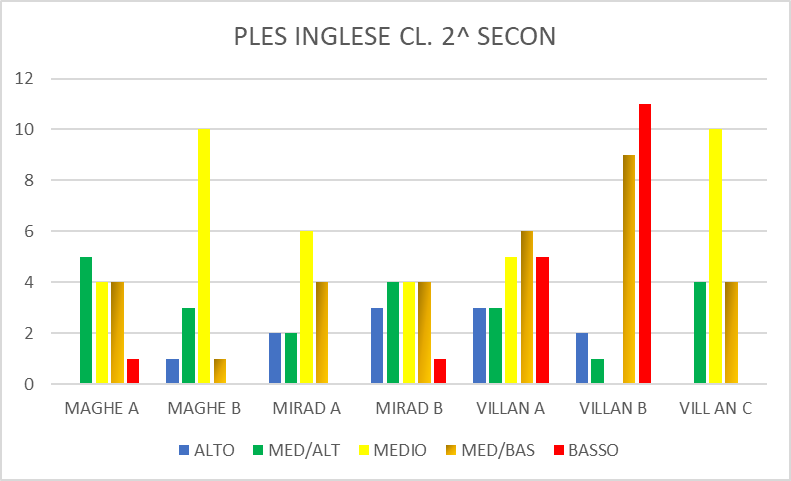 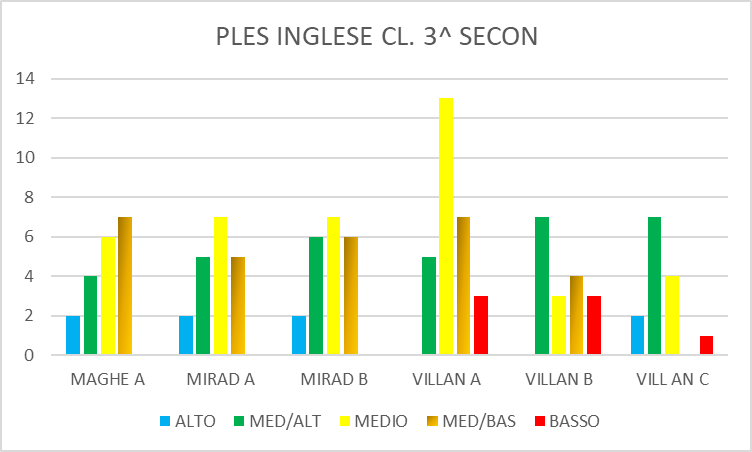 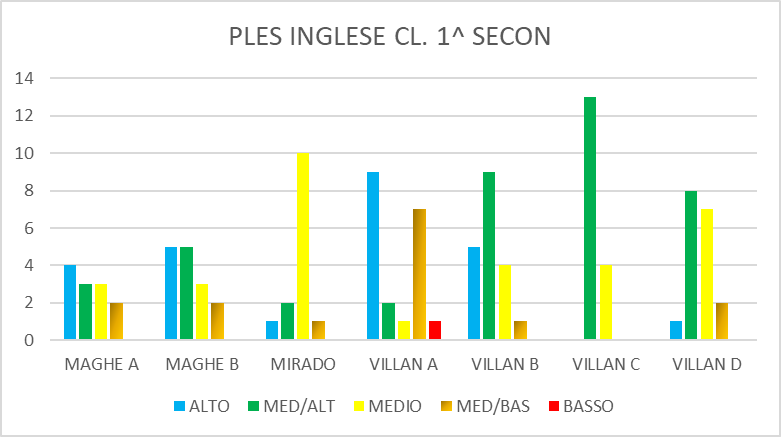 PLESSI
Inglese SECON
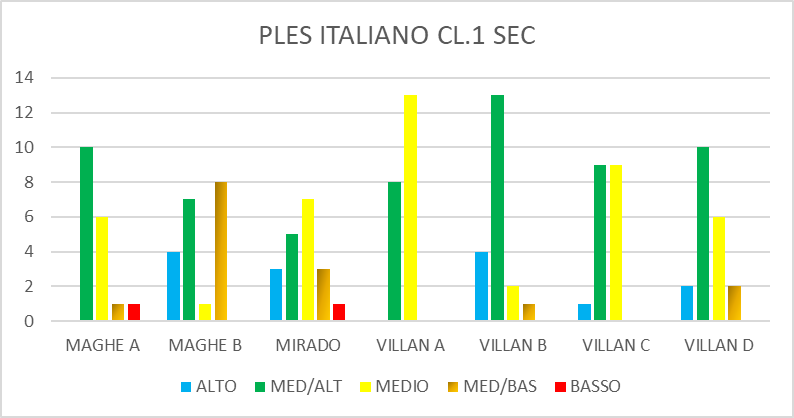 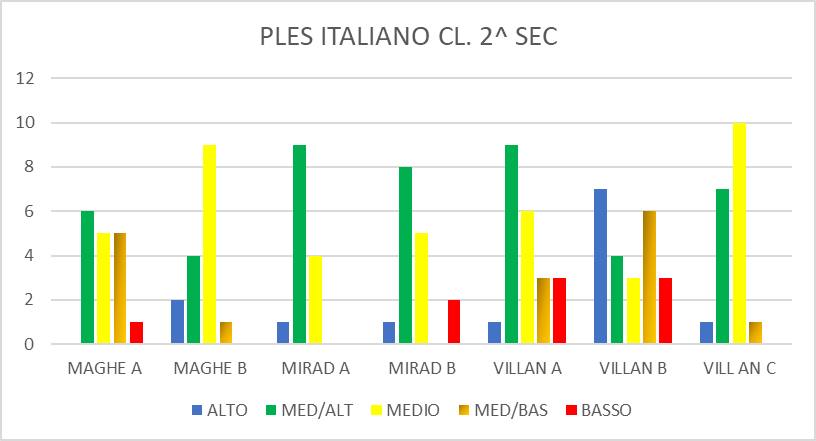 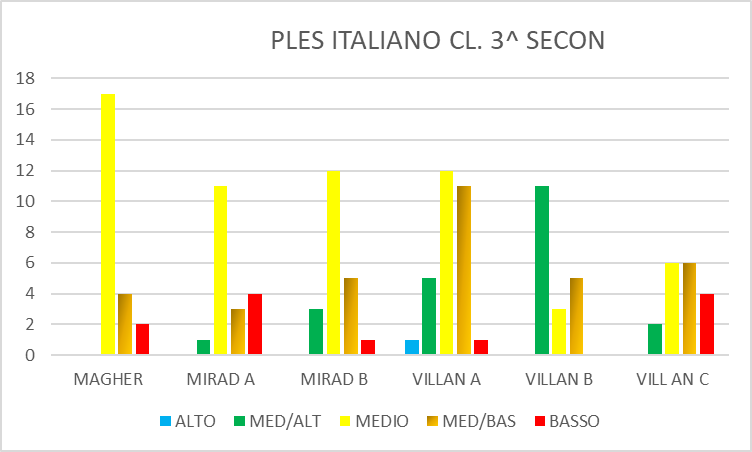 PLESSI
ITALIANO SECON
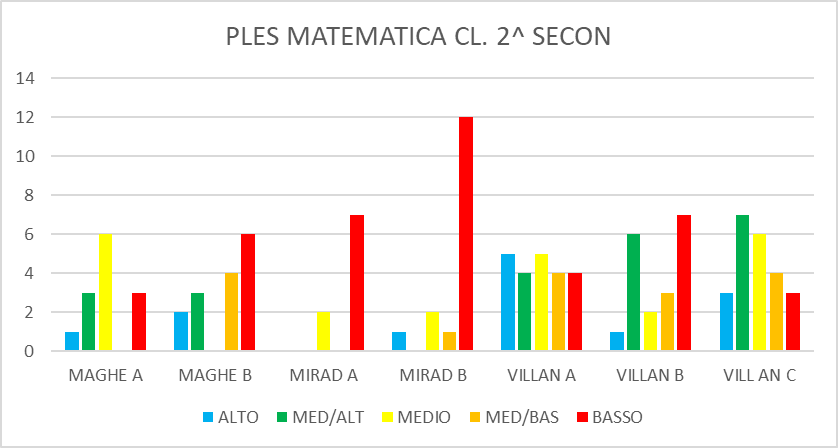 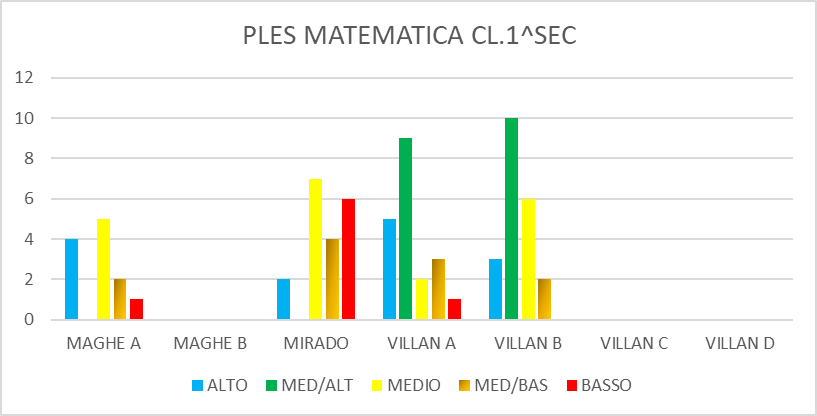 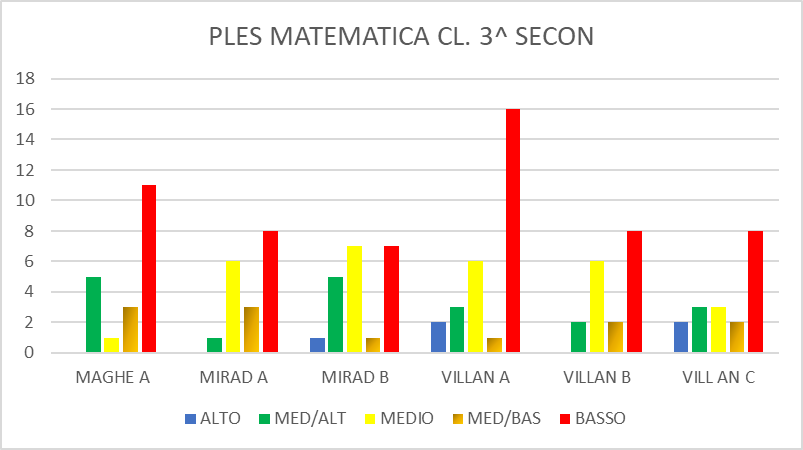 PLESSI
MATEMATICA SECON
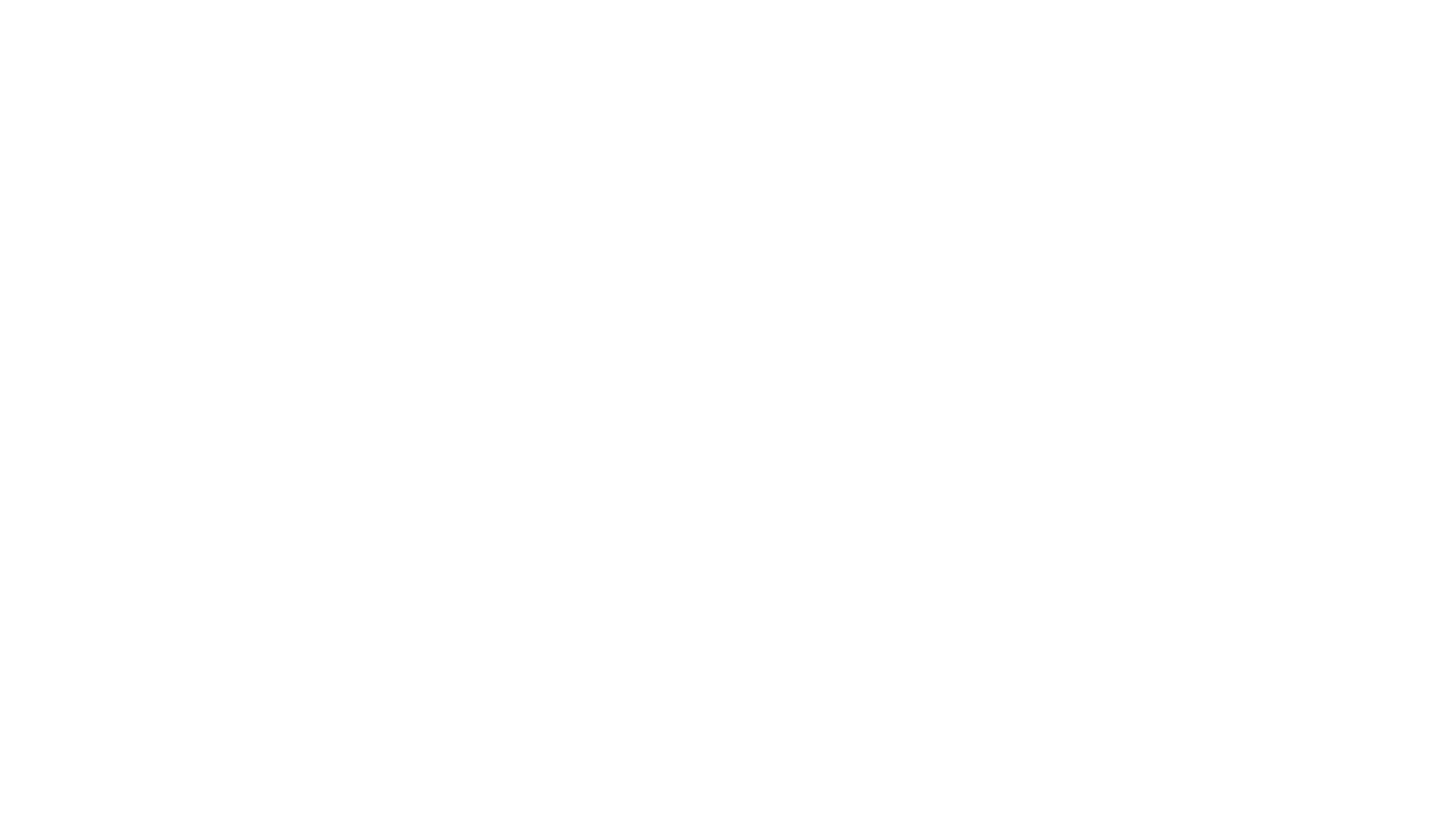 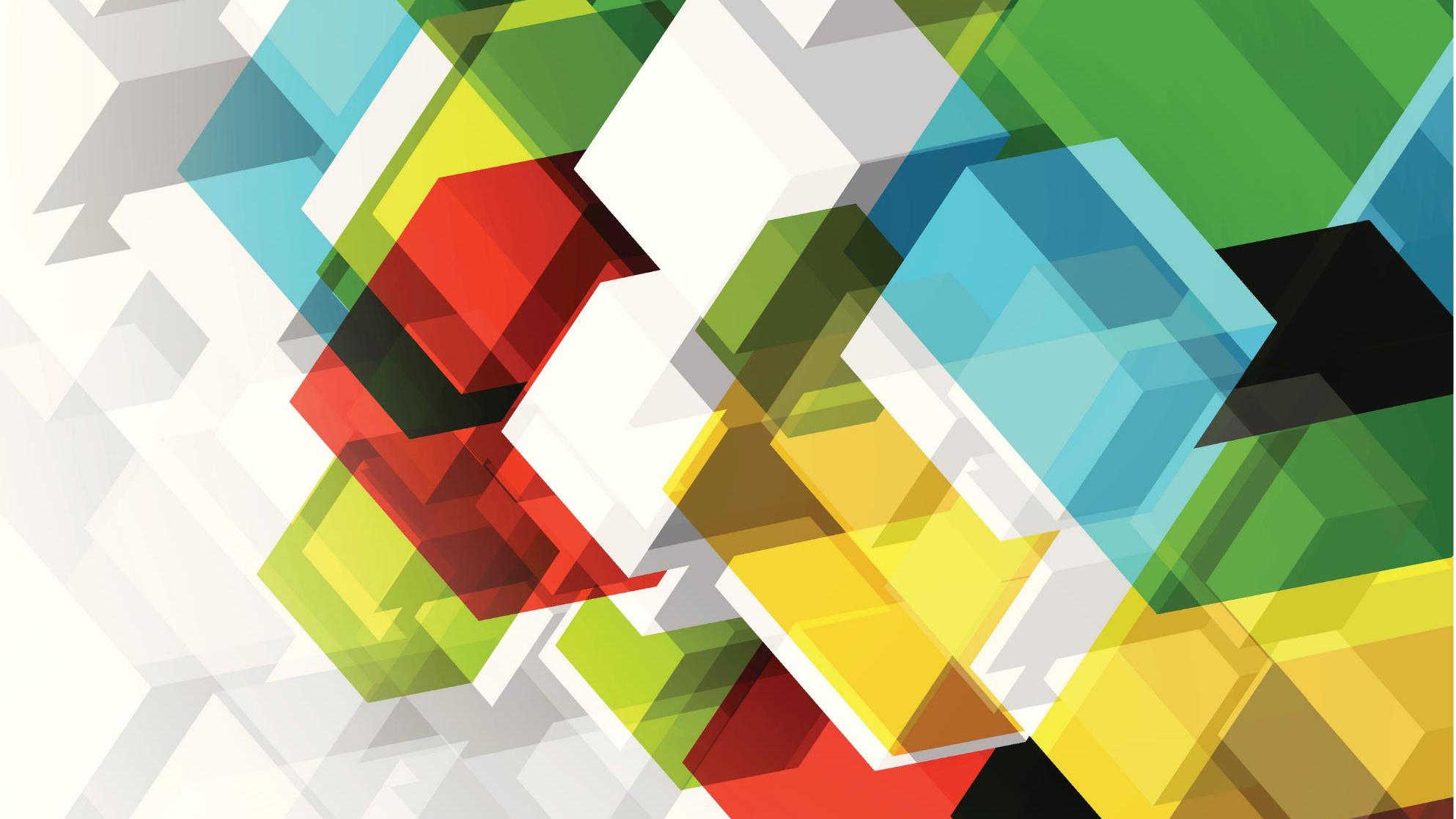 MONITORAGGIO DICEMBRE A.S. 20-21
I.C VILLANTERIO
Scuola primaria
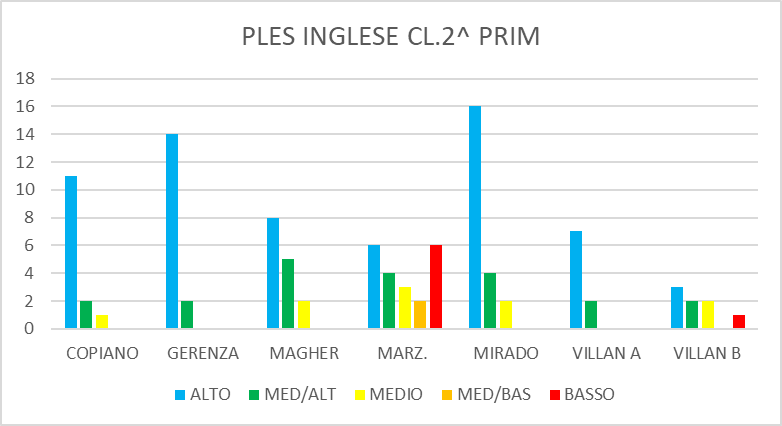 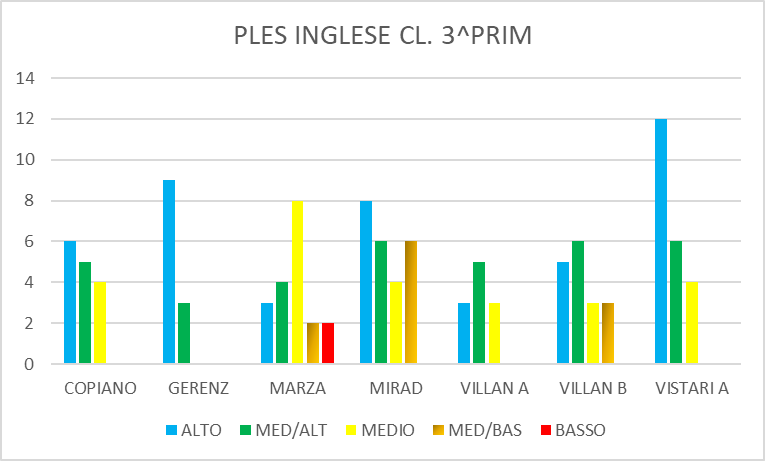 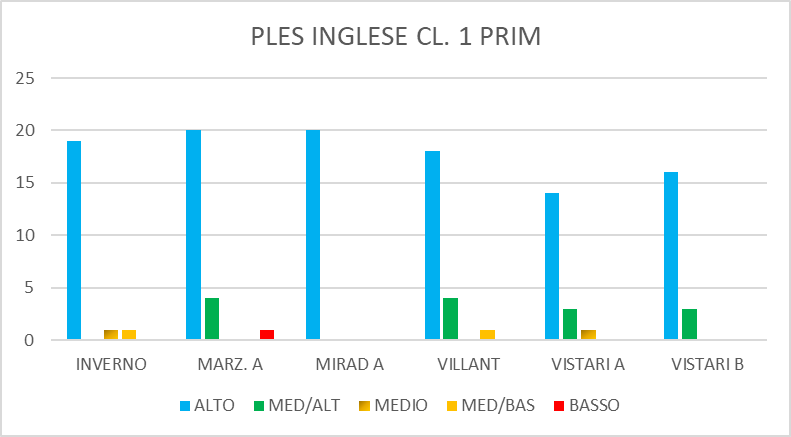 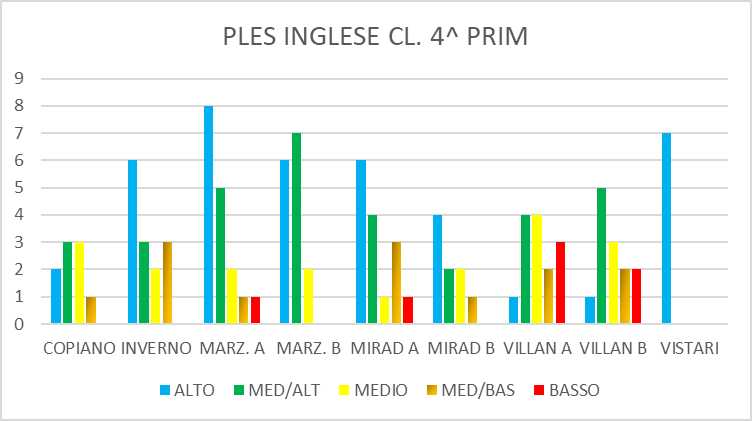 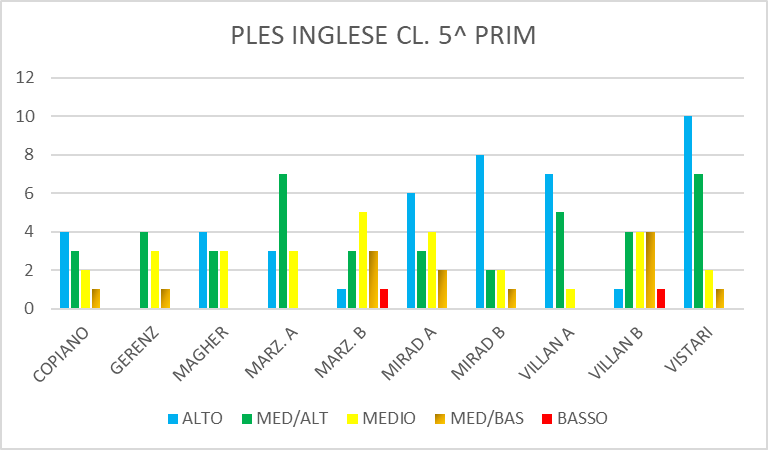 PLESSI
Inglese primaria
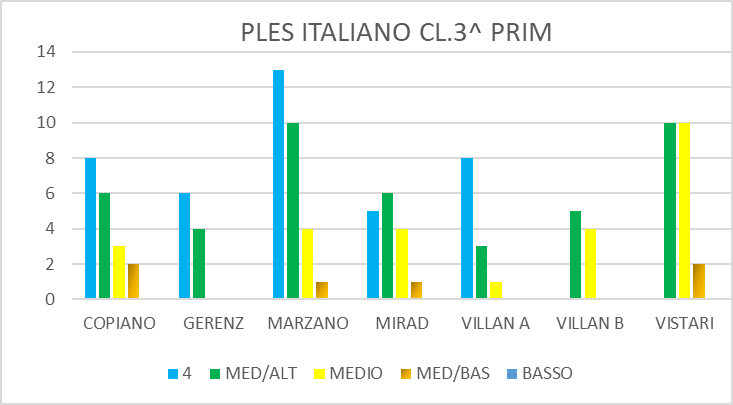 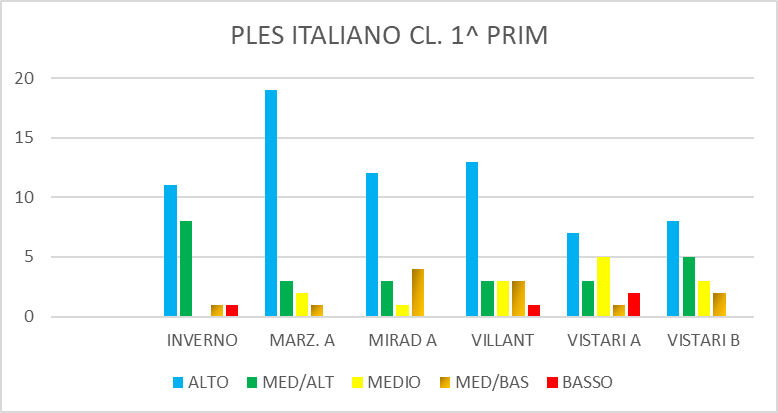 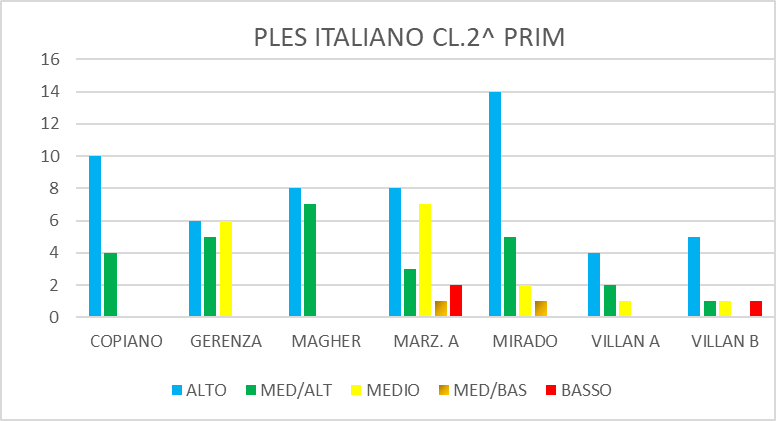 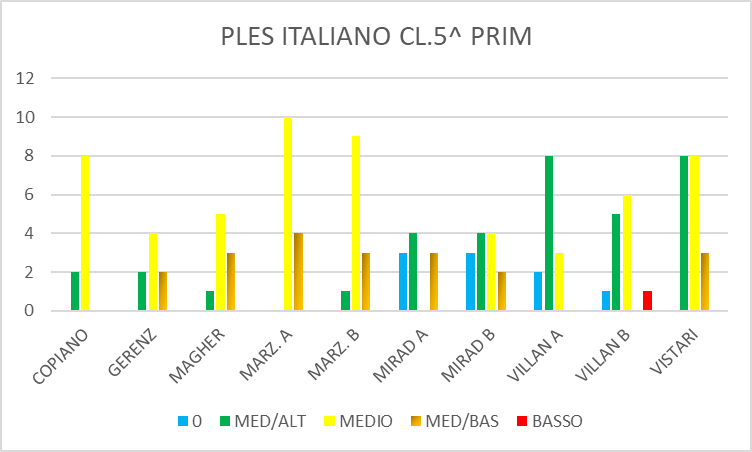 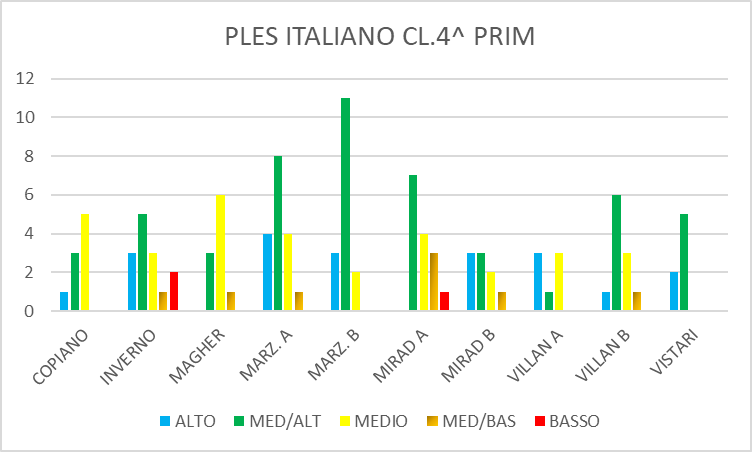 PLESSI
italiano primaria
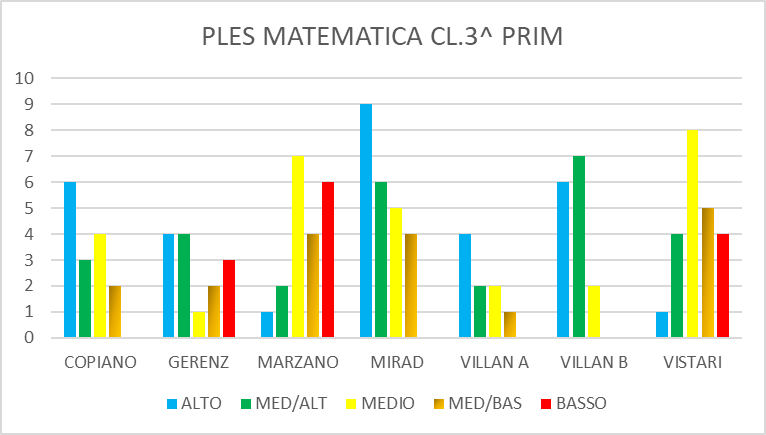 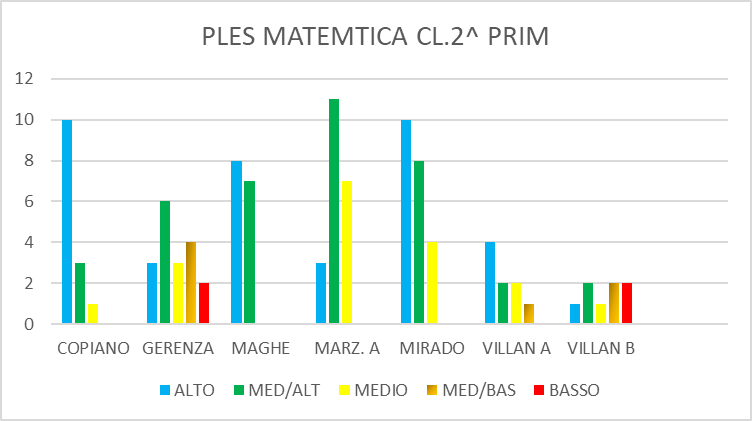 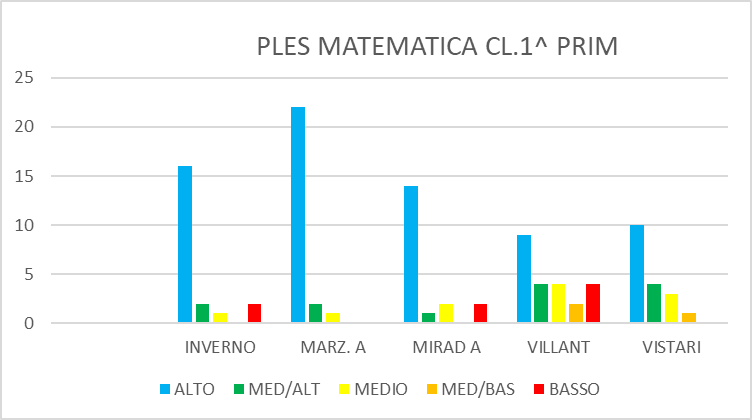 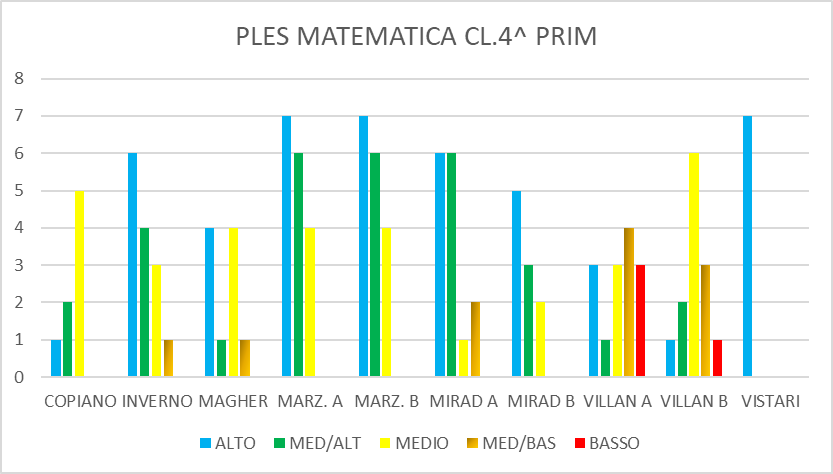 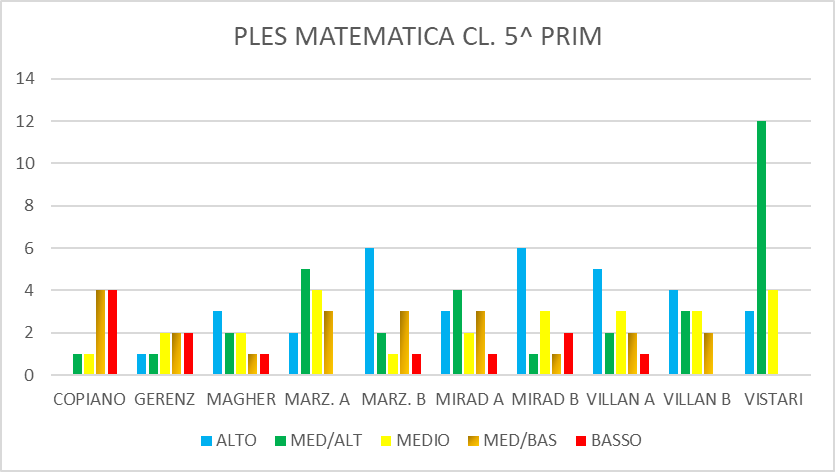 PLESSI
matematica primaria
SI RINGRAZIA PER L’ATTENZIONE
F.S. FORMAZIONE E SVILUPPO PROFESSIONALE
LAURA MORETTIN